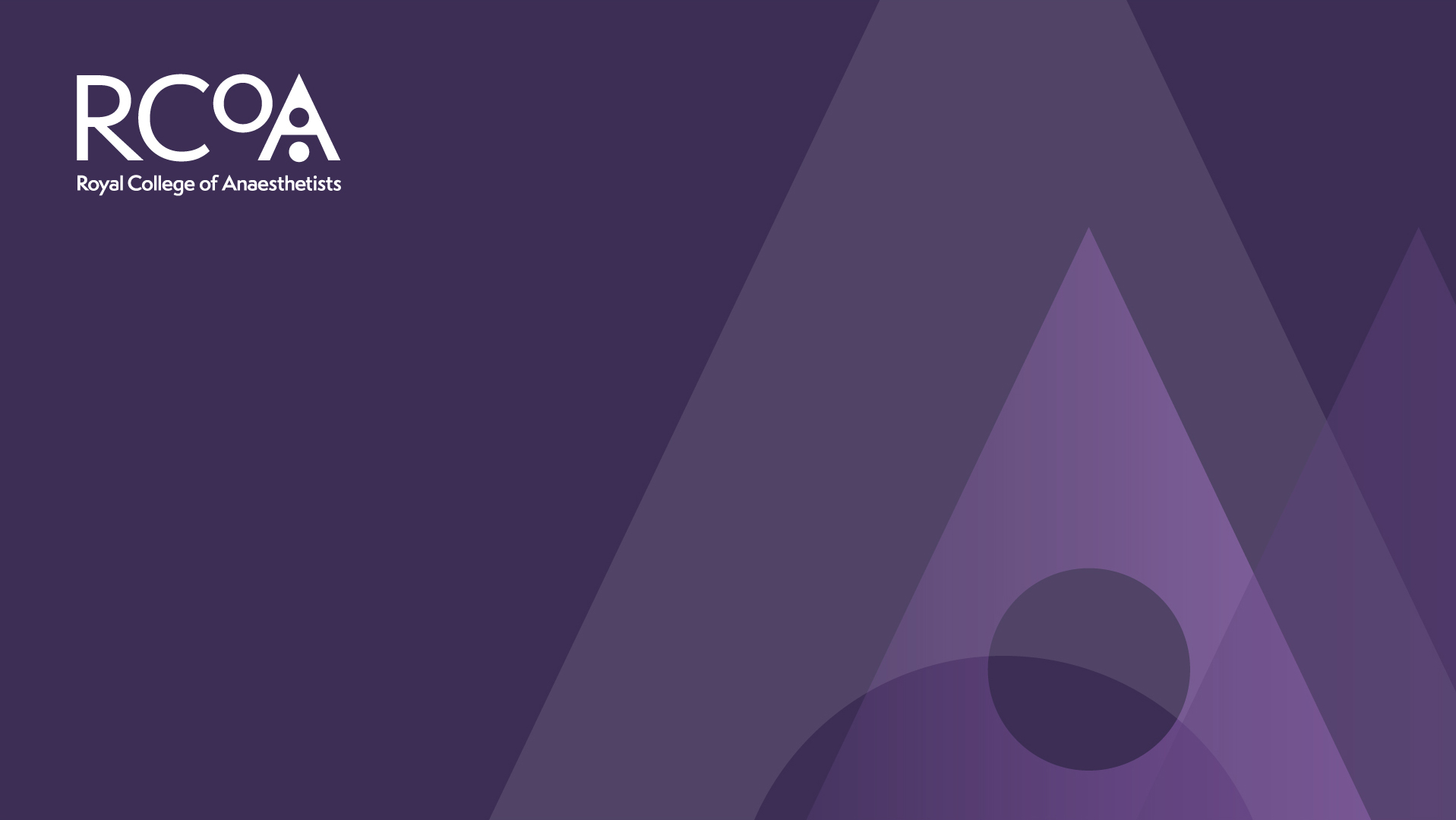 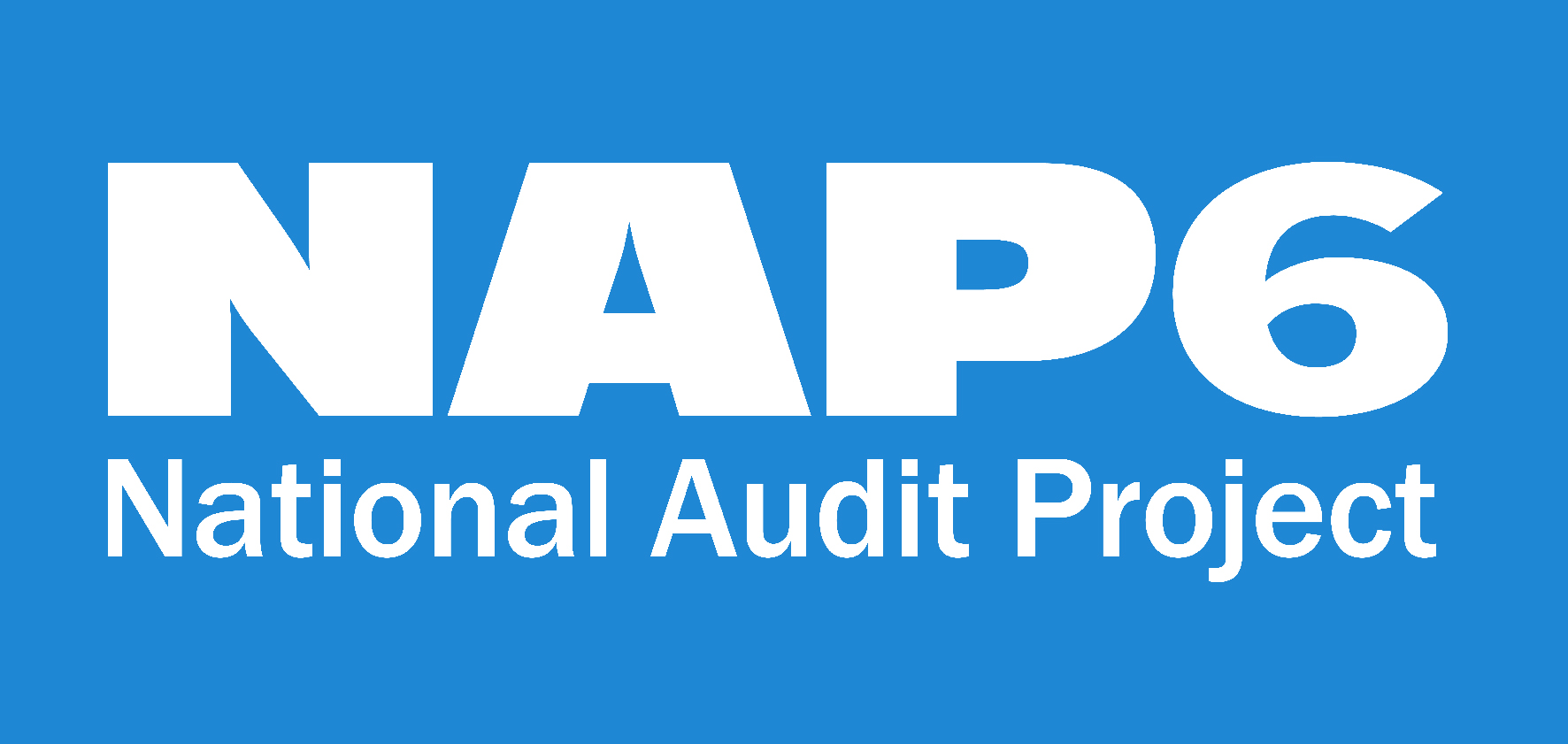 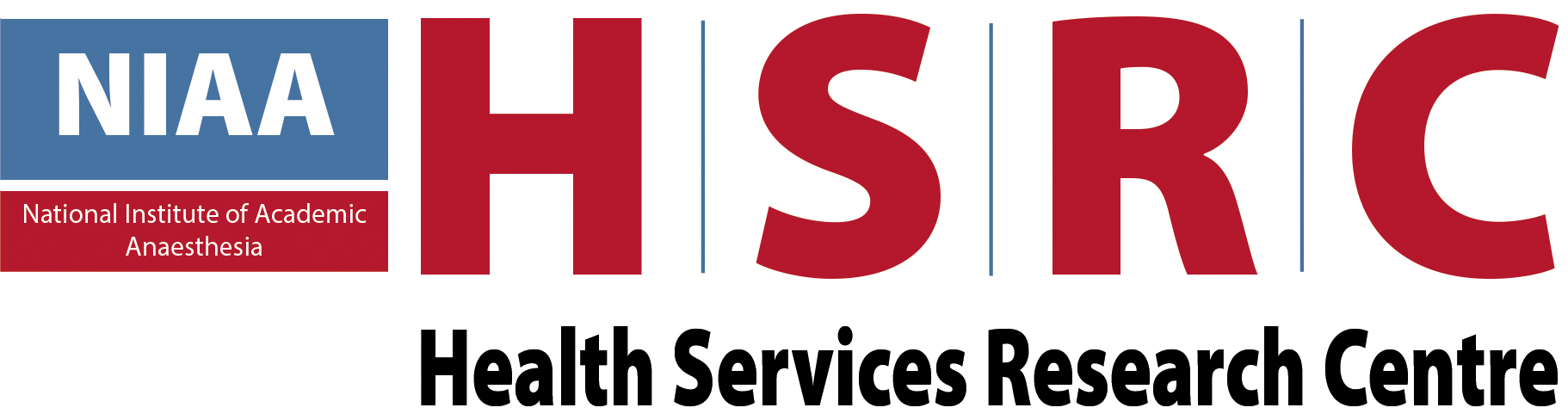 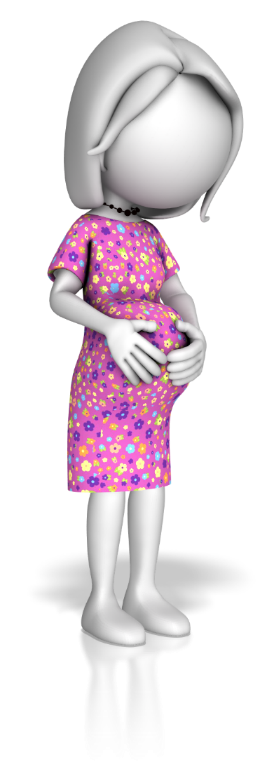 ObstetricsNuala LucasOAA
What we knew before NAP6
Had received very limited prospective examination
available knowledge case reports/series & reviews
Specific concerns for obstetrics
Broad differential diagnosis
Two ‘patients’
Latex allergy?
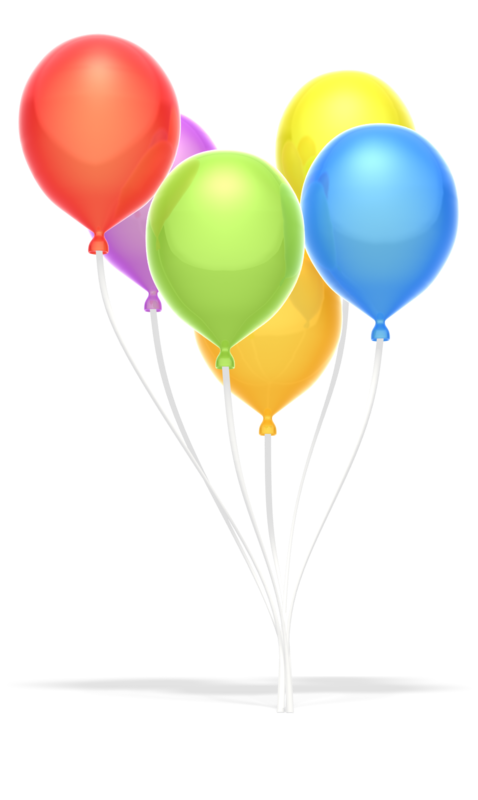 Obstetric cases
8 cases identified
NAP6 Activity Survey estimated 233,886 obstetric anaesthetics are administered PA in UK
 Incidence of severe obstetric perioperative anaphylaxis of 3.4 per 100,000 (95% CI 1.48-6.74 per 100,000)
6 cases associated with neuraxial anaesthesia, 2 cases associated with general anaesthesia
Presentation
4/6 patients who developed anaphylaxis assoc with neuraxial anaesthesia complained of feeling unwell prior to the onset of hypotension or other clinical signs
‘New’hypotension
In 4 cases (both GA and 2/6 neuraxial cases) there was prompt recognition of the clinical event
Only one case (neuraxial anaesthesia) was the event promptly recognised as anaphylaxis
‘New’ hypotension
Management
Management
Outcomes
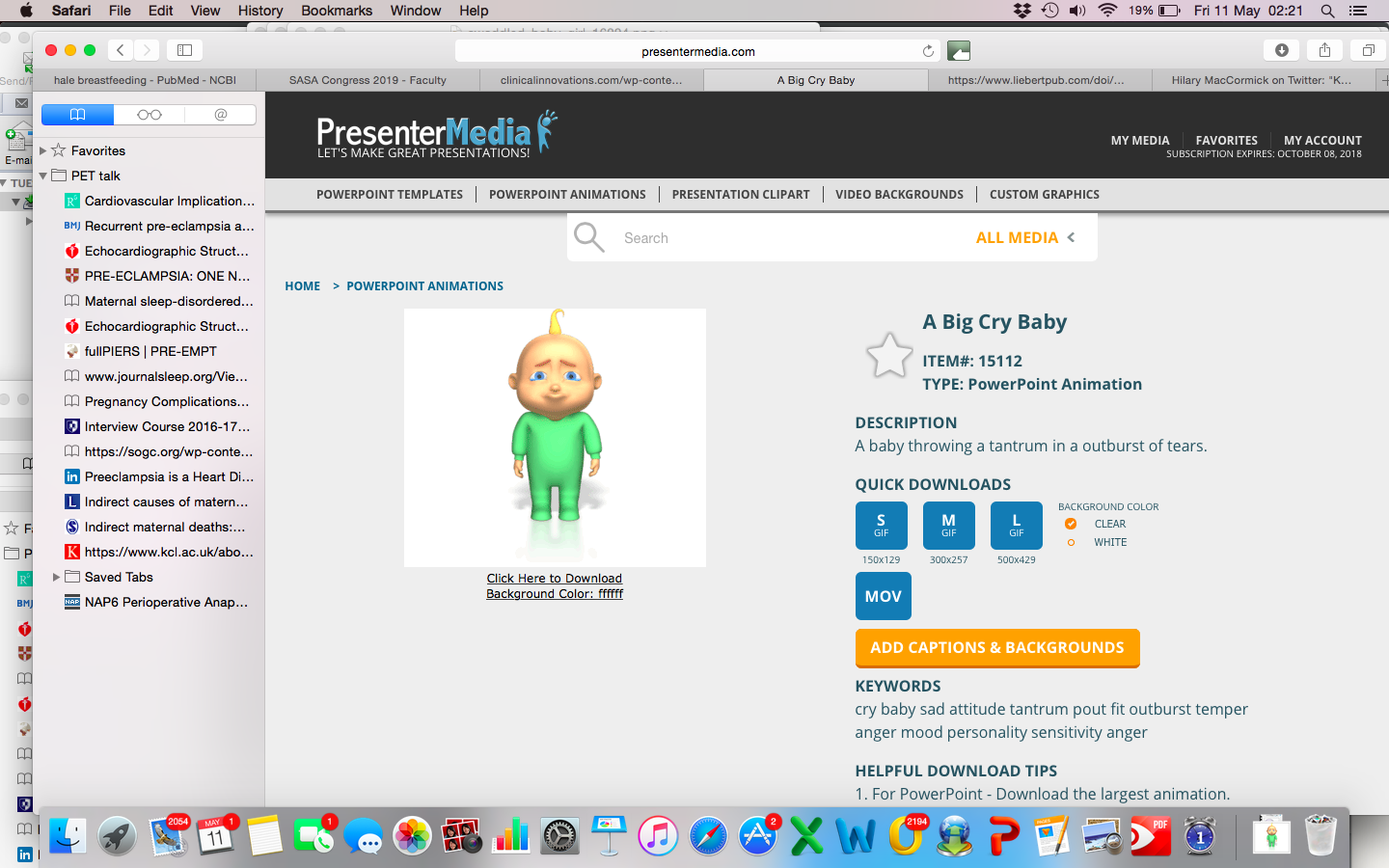 Post event
No cardiac arrests
Aftercare
ITU/Recovery/Operating theatre/Observation bay on LW – 2/2/2/2
3/5 delayed hospital discharge
One woman reported anxiety re future anaesthetics
Baby
5/6 caesarean section cases 
– onset after delivery of baby
1/6 onset immediately before delivery of baby
Culprits
Recommendations
Individual
An allergy history should be taken even when there is extreme urgency to deliver the baby

Anaesthetists should be vigilant to non-obstetric causes of hypotension in obstetric patients

Anaphylaxis should be actively considered where the cause of maternal hypotension or collapse is unclear, and mast cell tryptase levels should be measured

Anaphylaxis in obstetric patients should be managed following the same principles as in non-obstetric patients. 

Anaesthetists should be aware that hypotension due to anaphylaxis can be exacerbated by neuraxial blockade and or aortocaval compression
Institutional
Obstetric units should ensure immediate availability of anaesthetic anaphylaxis treatment and investigation packs wherever general or regional anaesthesia is administered
Other findings - choice of induction agent
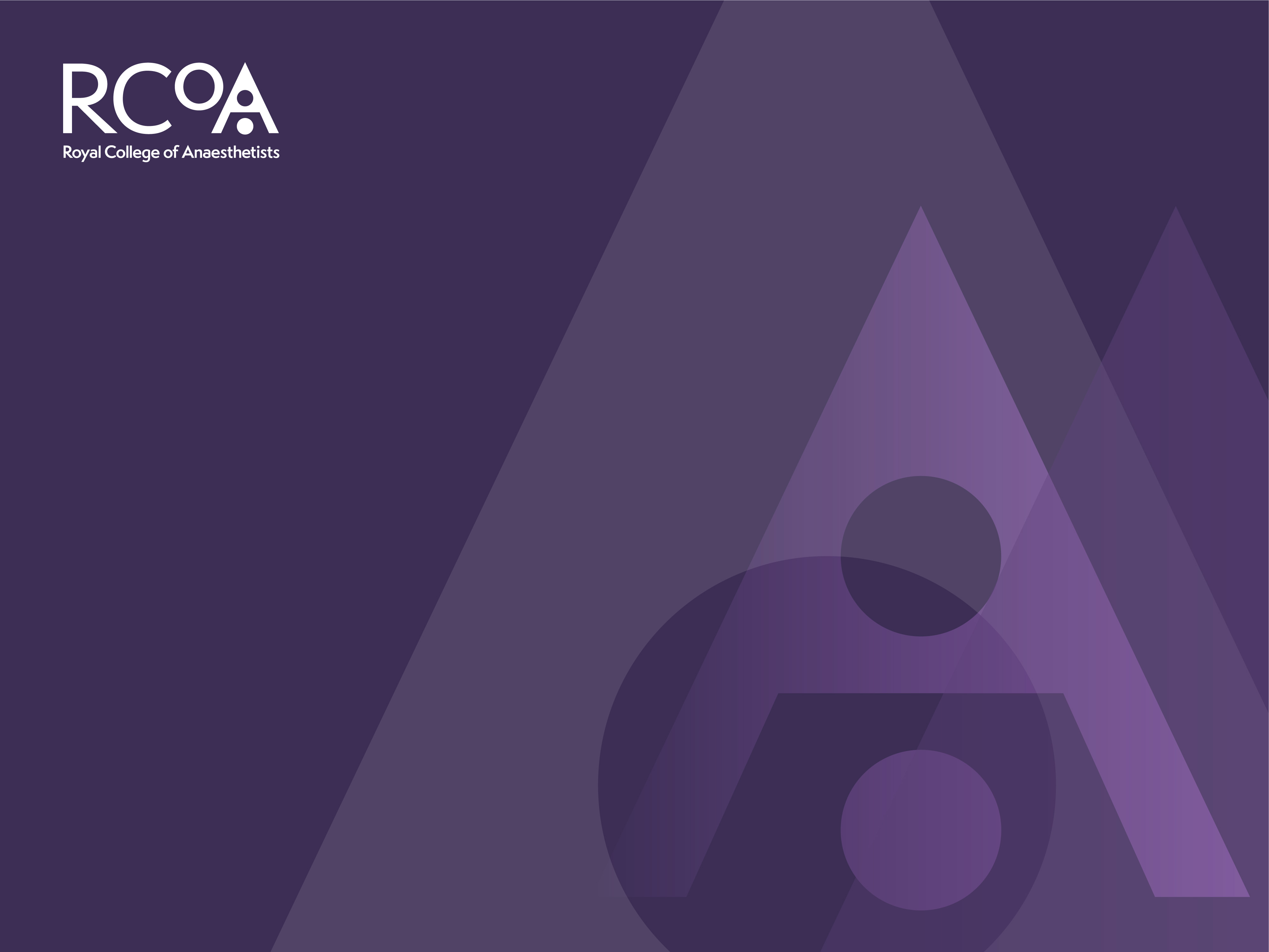 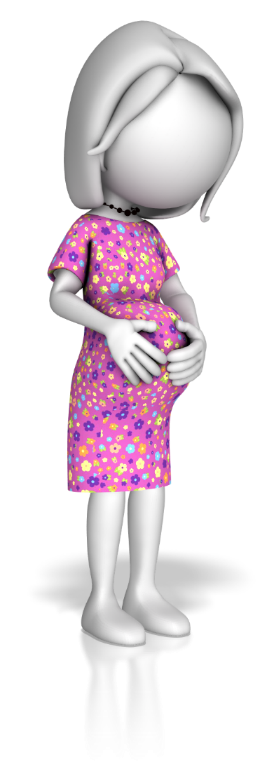 Any questions?